CASTILLO DE TAMARIT
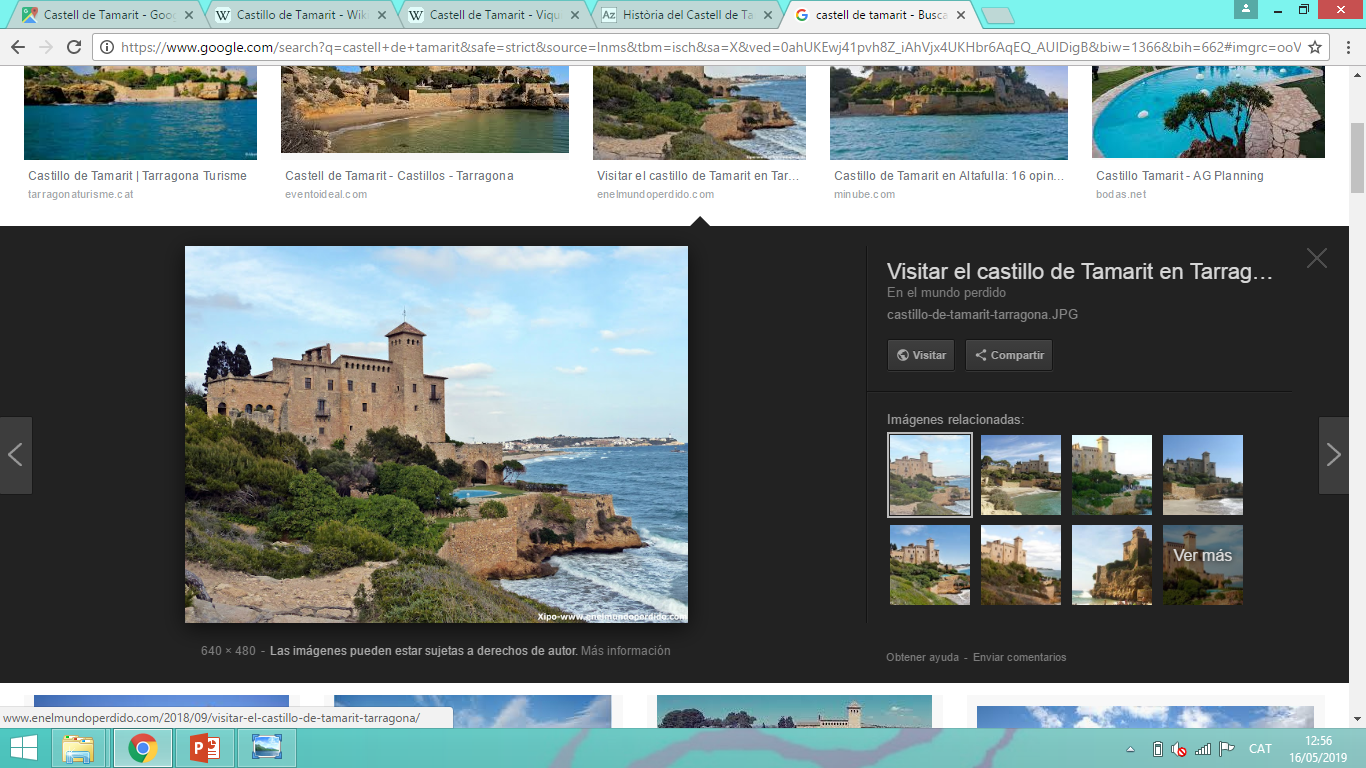 REALIZADO POR: JOEL VIDAL
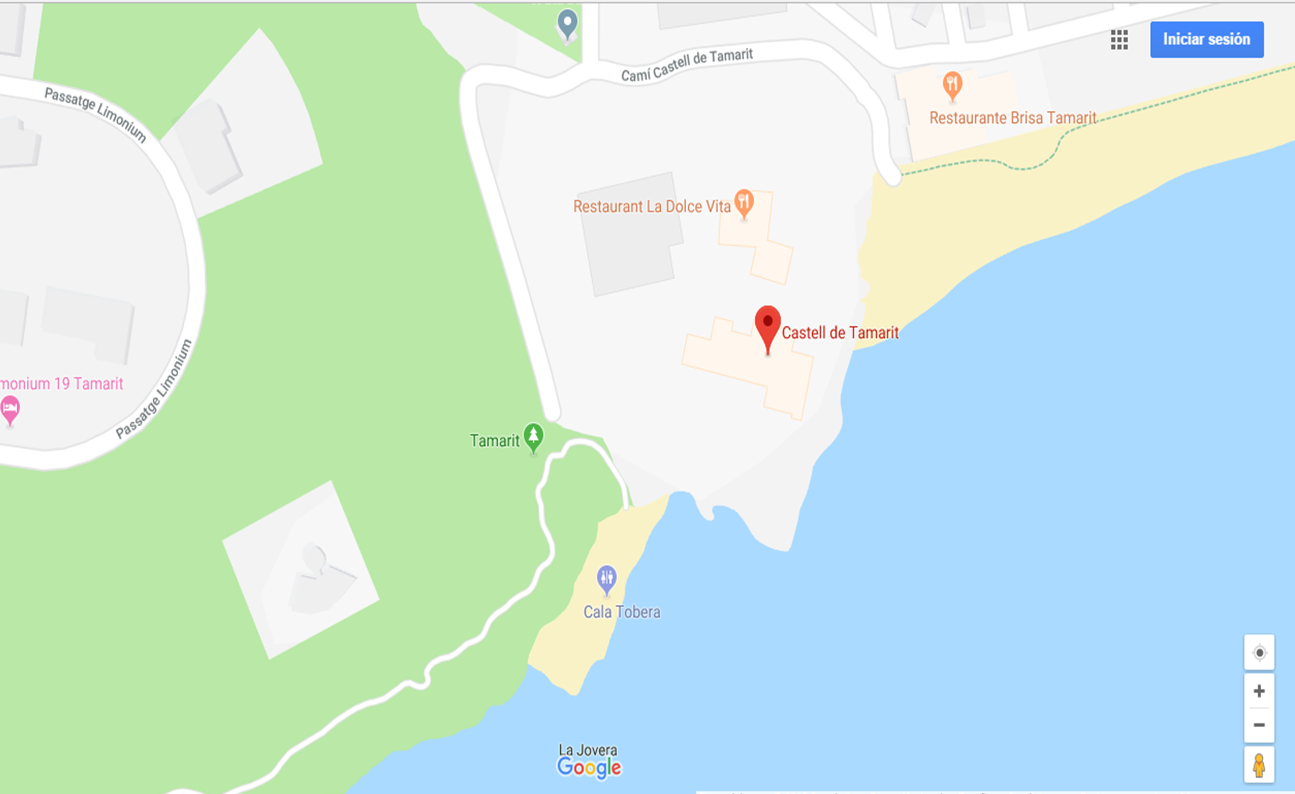 El castillo de Tamarit
es un castillo románico que 
se encuentra en Tarragona.
Se construyó en el siglo XII y se
caractriza  por sus ventanas pequeñas, 
es decir, que es románico.
Se conserva bastante bien y ahora se utiliza como isglesia y hotel.
Antes se utilizaba para proteger la isglesia parroquial de La abadia gracias a sus paredes gruesas.
CURIOSIDADES:
-Esta construcción aguanto la 2ª guerra mundial.
-En la playa hay un barco undido por Musolini.
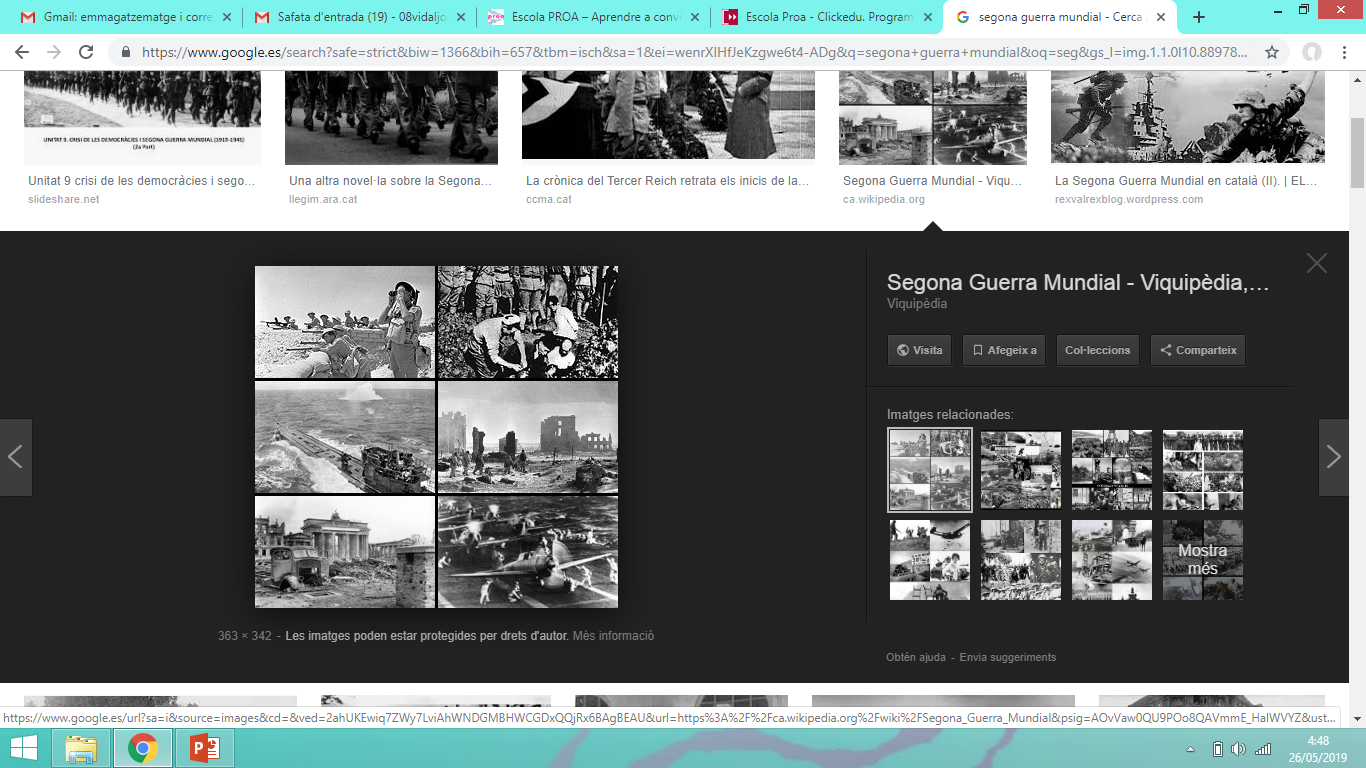 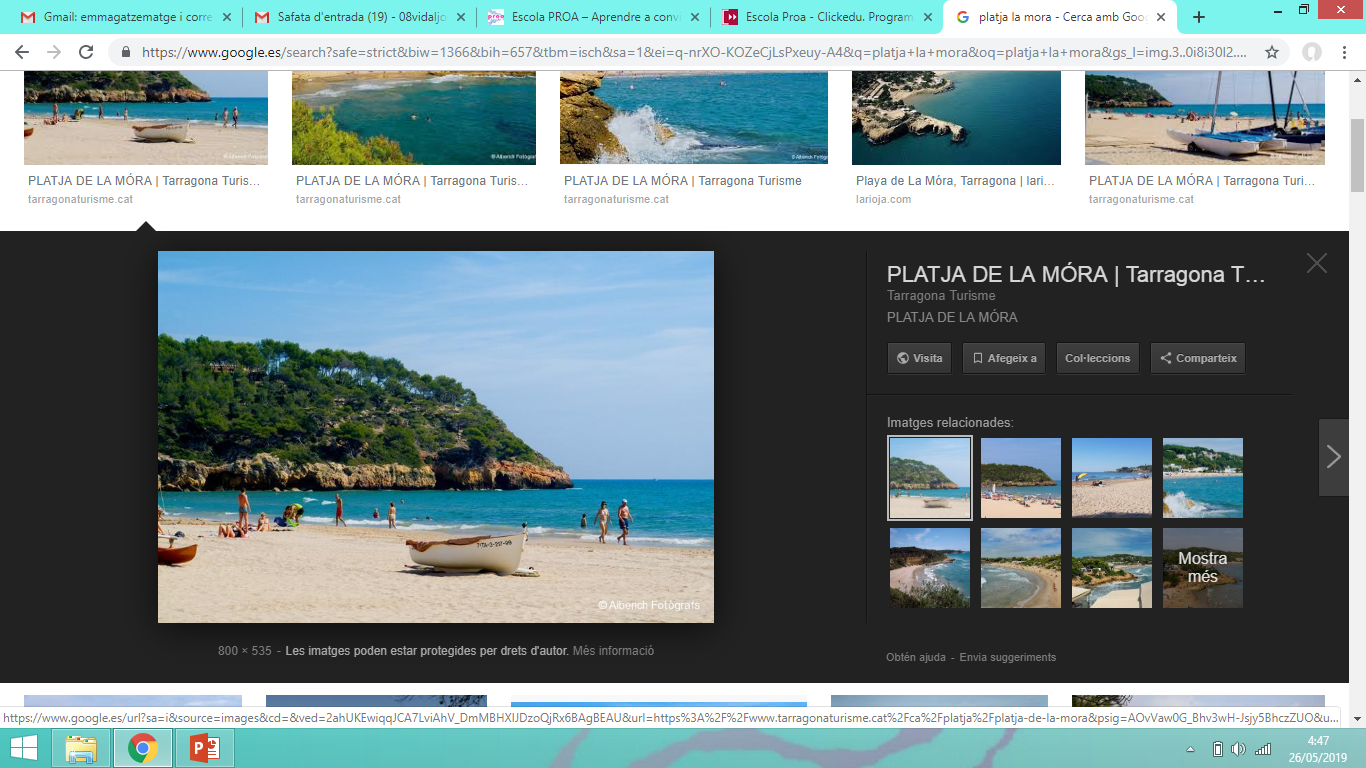